LIFT-TB Community Engagement Project Training of Trainors
Patient monitoring for treatment response
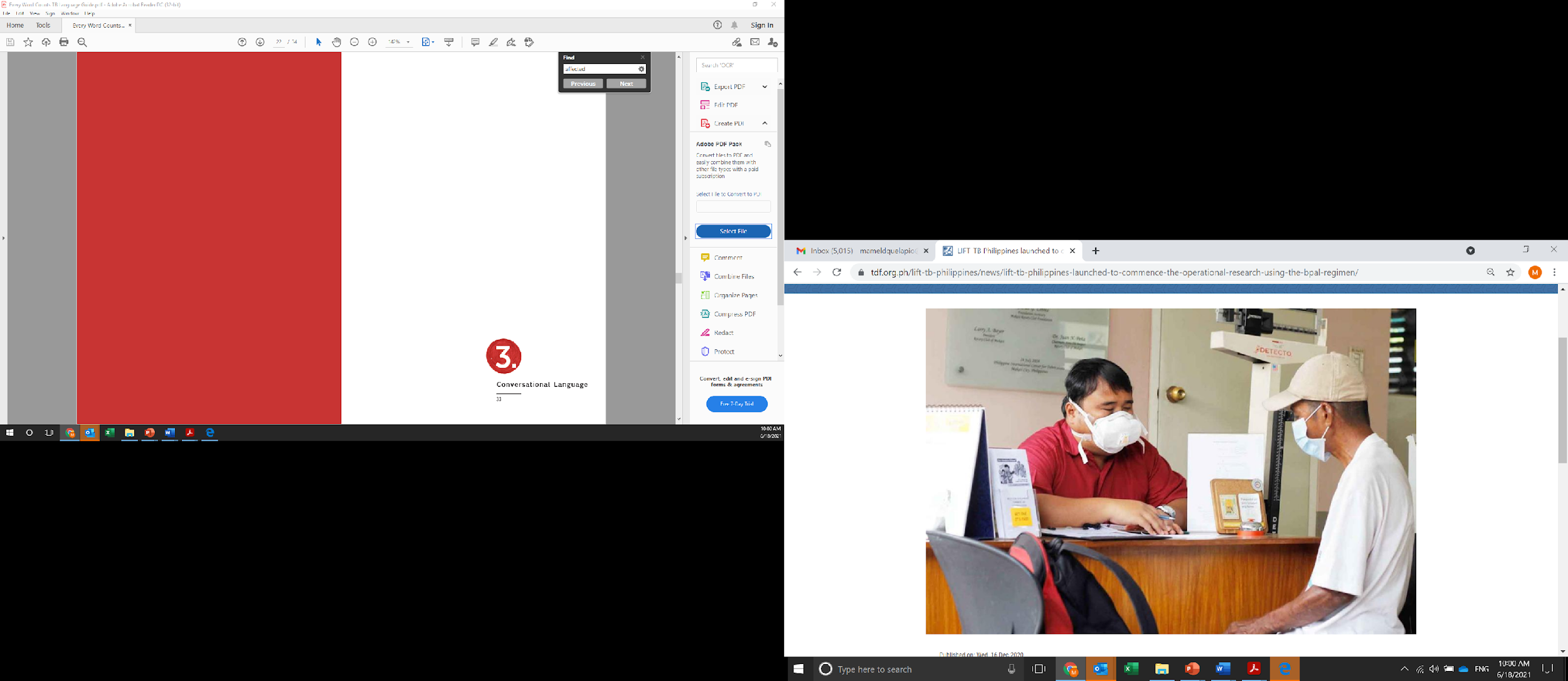 23-25 August 2021
Manila, Philippines 

Mamel Quelapio. MD
Consultant, TB Alliance
In collaboration with TBPeople Philippines
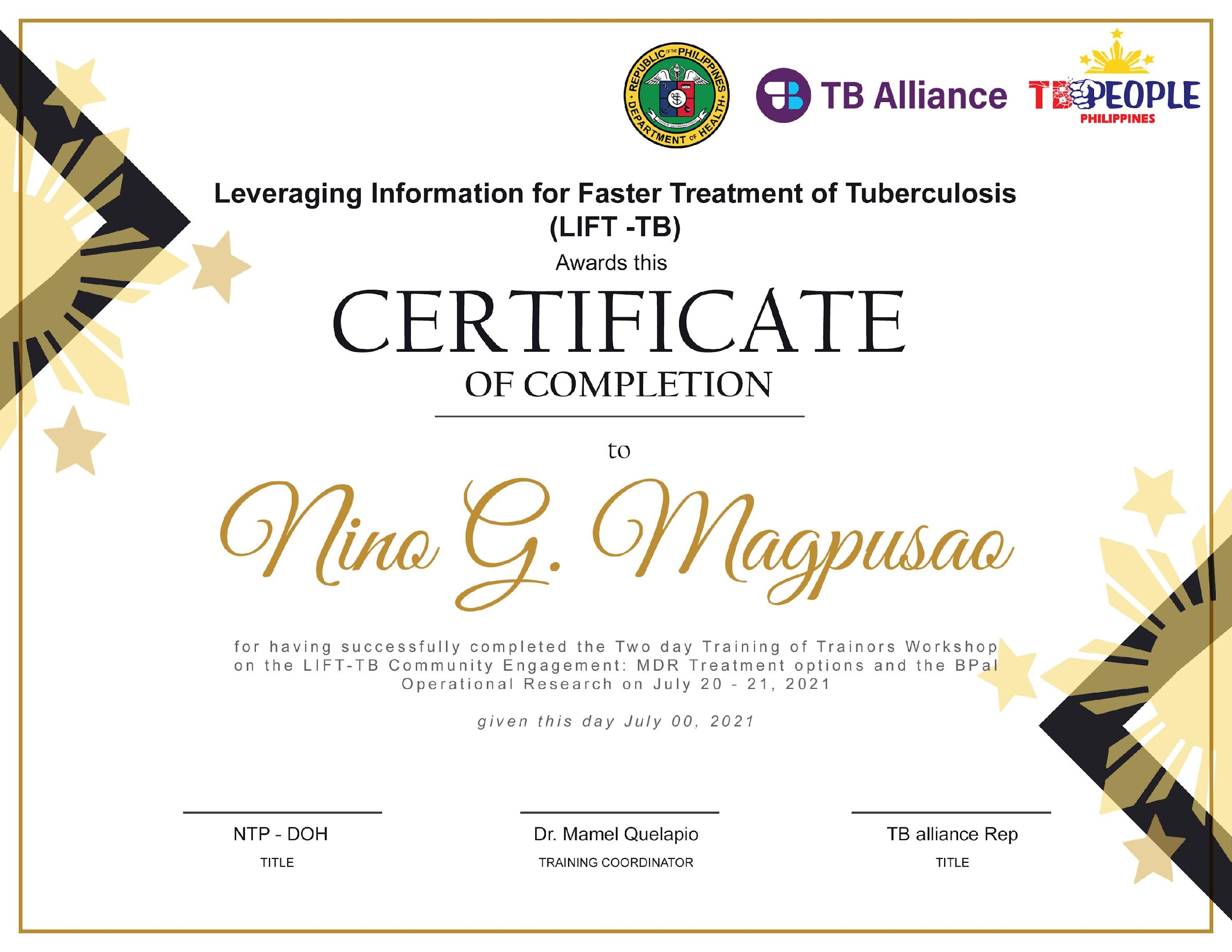 Outline
Patient monitoring
Part 1: Monitoring treatment response
Part 2: Monitoring drug safety
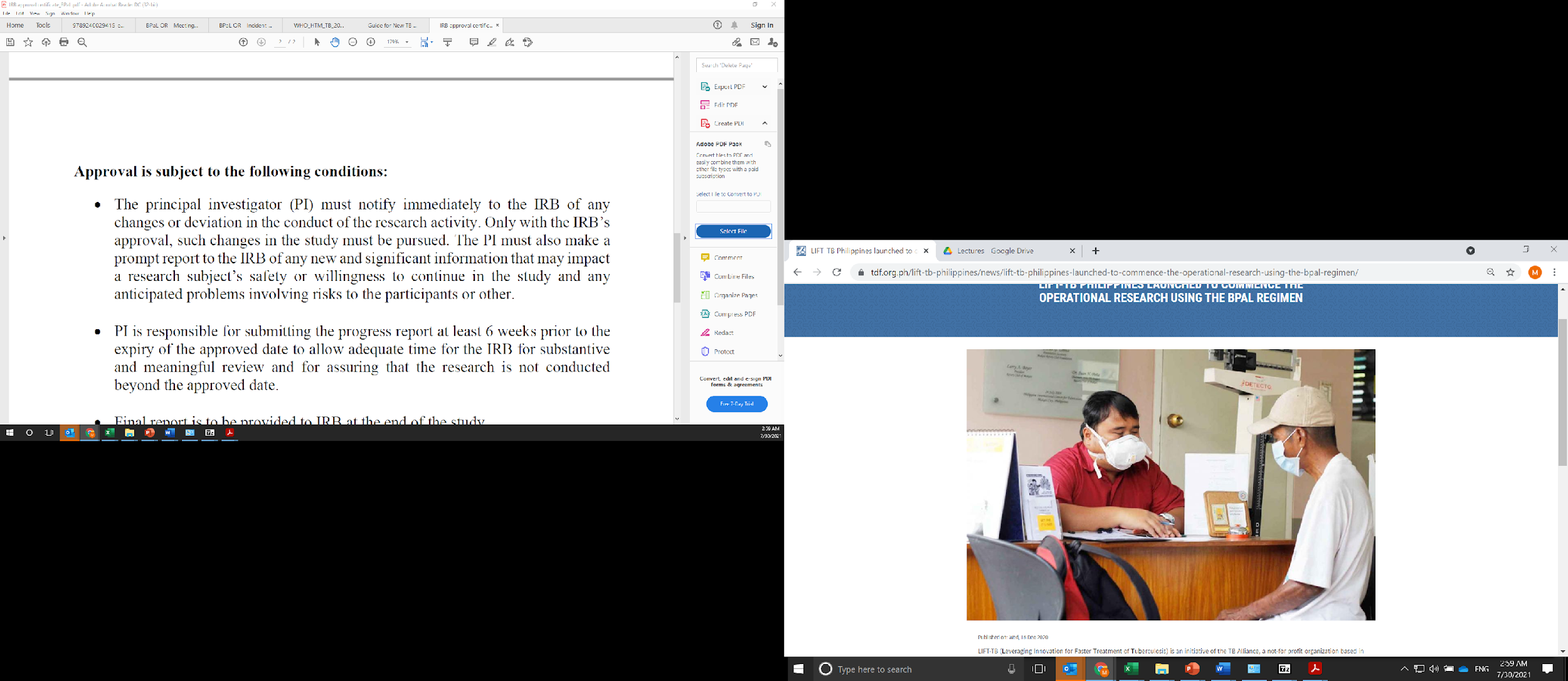 Patient assessments for PWTB on MDR-/RR-TB treatment
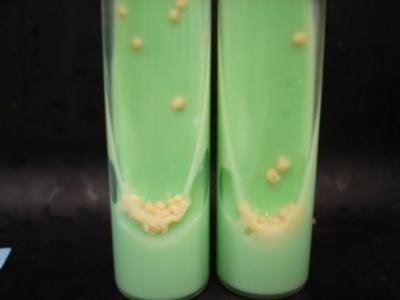 Bacteriologic assessment 


Clinical assessment


Blood tests
A
Smear and culture for sputum and other body fluids
Monitoring of treatment response
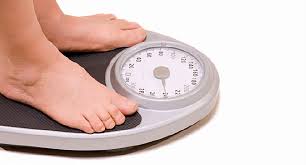 B
Interviews, physical examination and procedures
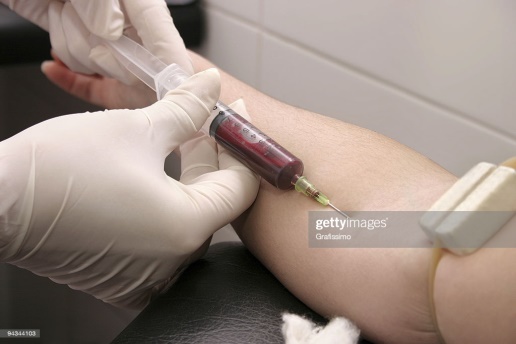 Monitoring of drug safety
C
Blood count, chemistries, etc.
Clinical assessment    for treatment response monitoring
A
B
Bacteriologic assessment    for treatment response monitoring
Schedule of patient assessments for PWTB on MDR-TB treatment
Baseline or pre-treatment period
In other MDR-TB regimens: 30 days before and within 7 days after start of treatment 
BPaL regimen: within 14 days before start of treatment  
Twice monthly during 1st month (for BPaL only)
Monthly 
End of treatment – treatment outcome
6 and 12 months after treatment
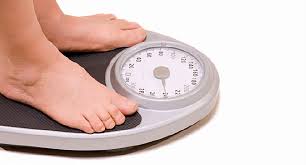 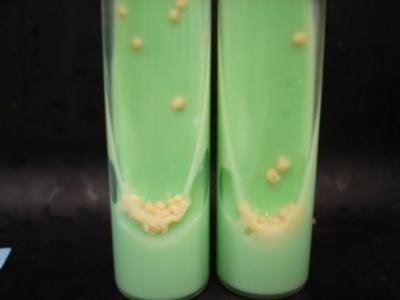 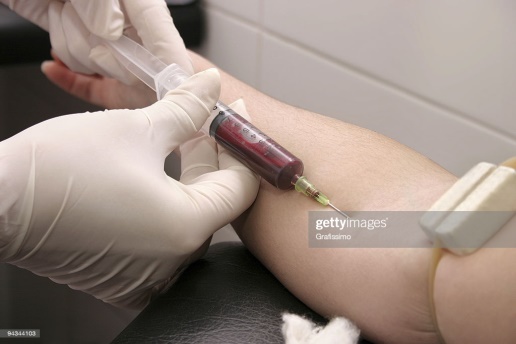 WHO-recommended MDR/RR-TB regimens
Shorter all-oral bedaquiline-containing regimen
Longer MDR-TB regimens
	Individualized regimen
3.    BPaL regimen
1
2
3
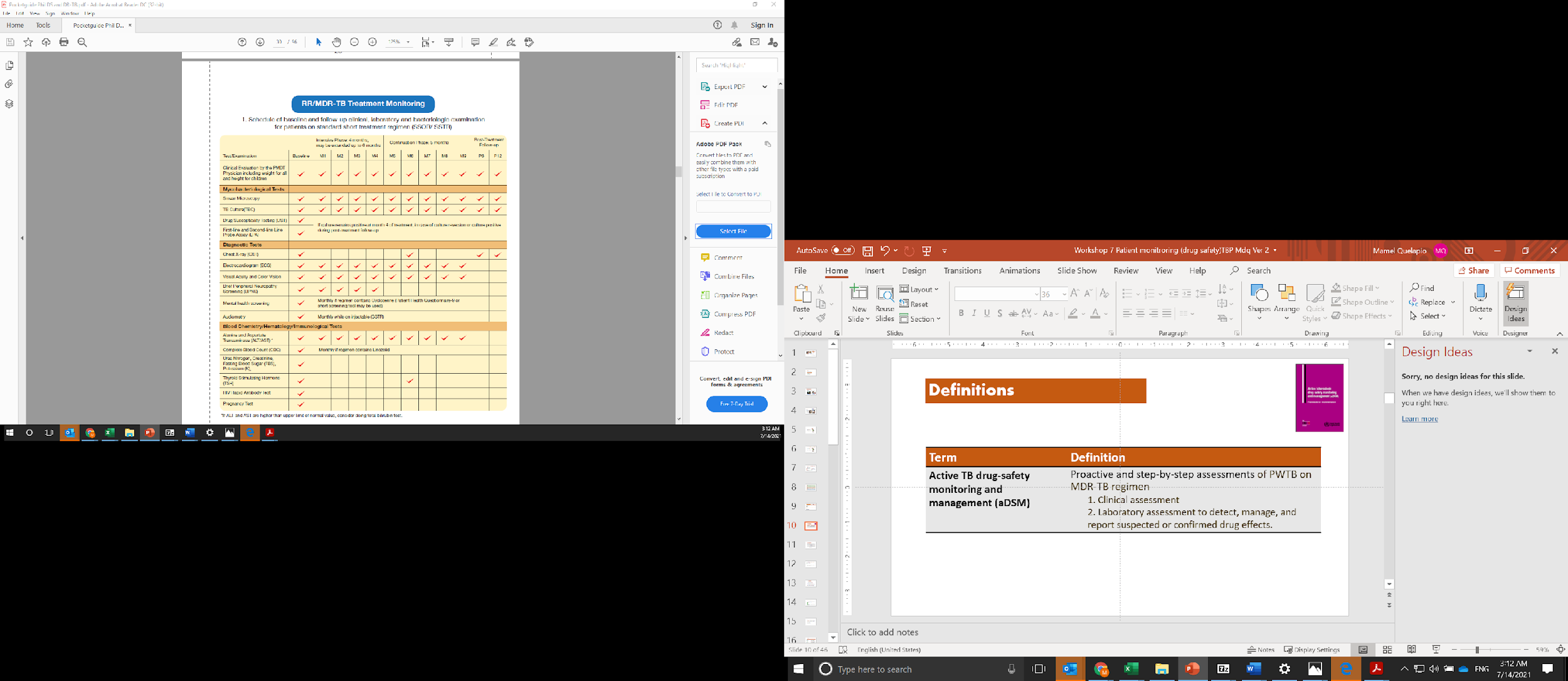 Assessments for Standardized shorter all-oral regimen (SSOR)  (Philippine NTP)
Schedule of assessments 
Baseline or pre-treatment period
30 days before and within 7 days after start of treatment 
Monthly till end of treatment 
6 and 12 months after treatment
Pocket guide, NTP, Philippines
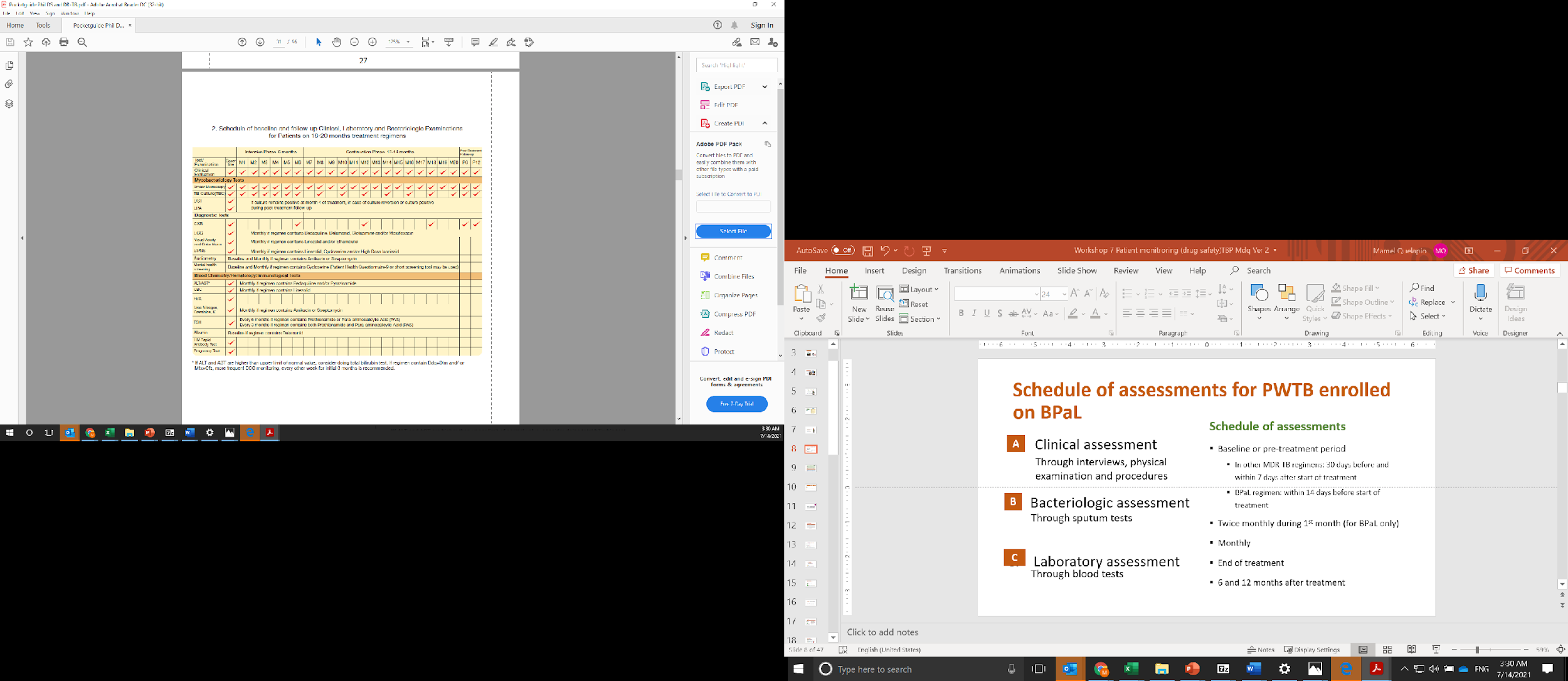 Assessments for Longer regimens   (Philippine NTP)
Schedule of assessments 
Same as that of SSOR
Pocket guide, NTP, Philippines
A
Assessments for  the BPaL regimen: Baseline (pre-treatment), during and post-treatment
B
C
BPaL protocol